Unit 1 Lesson 7
Practice Problems
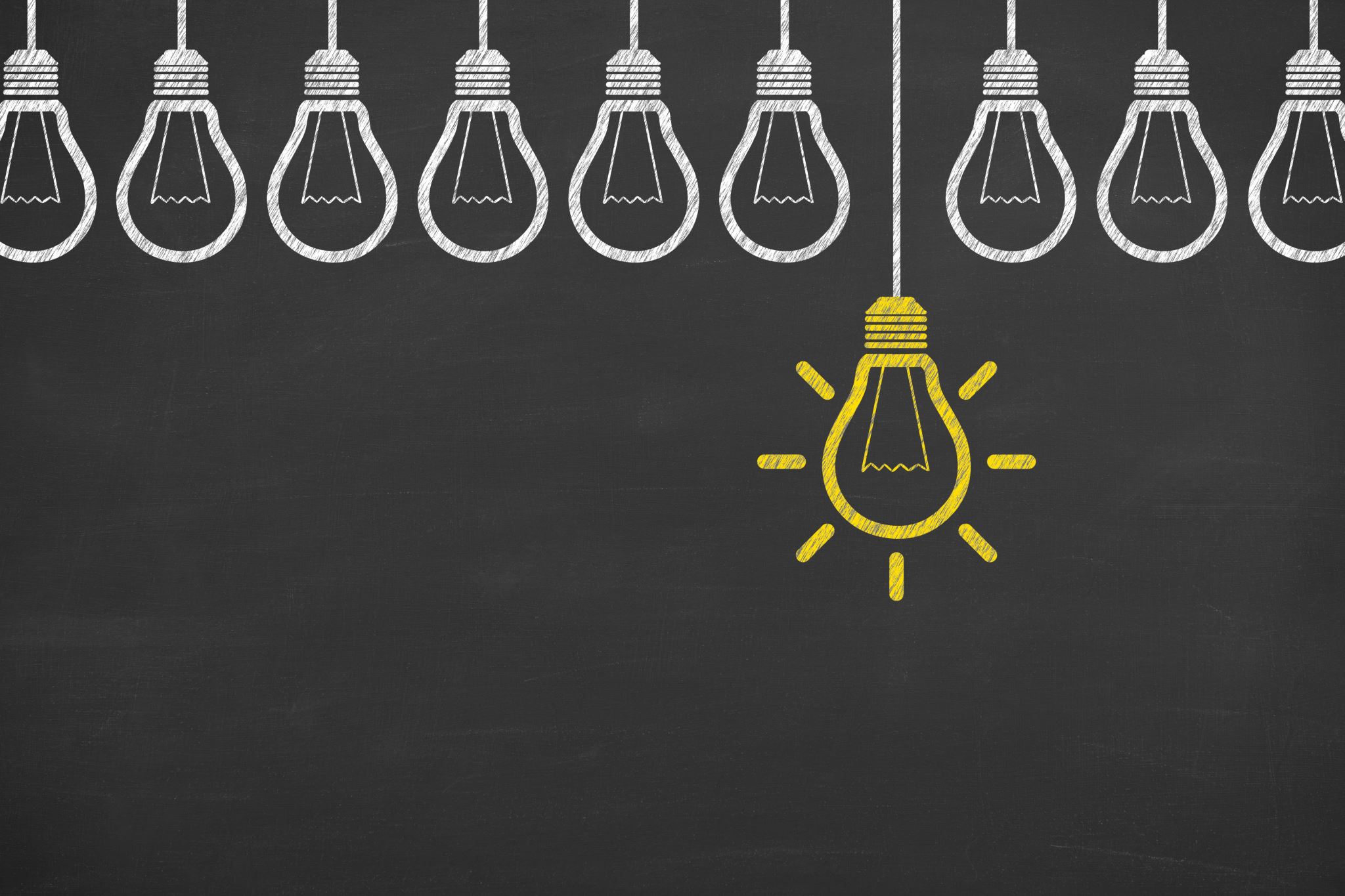 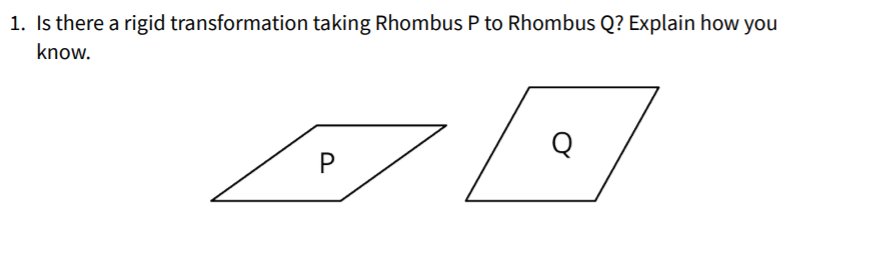 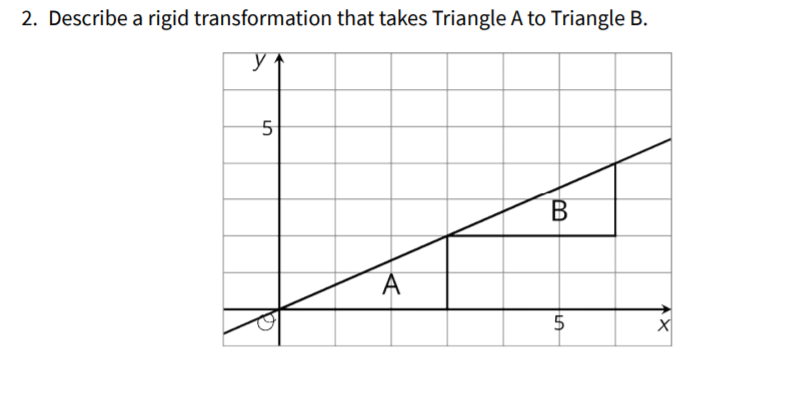 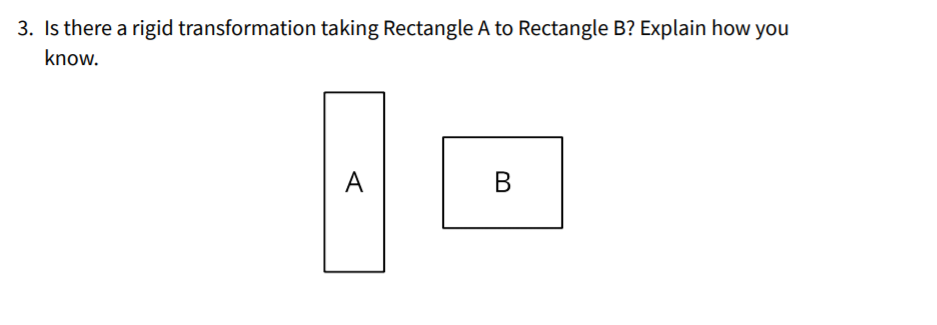